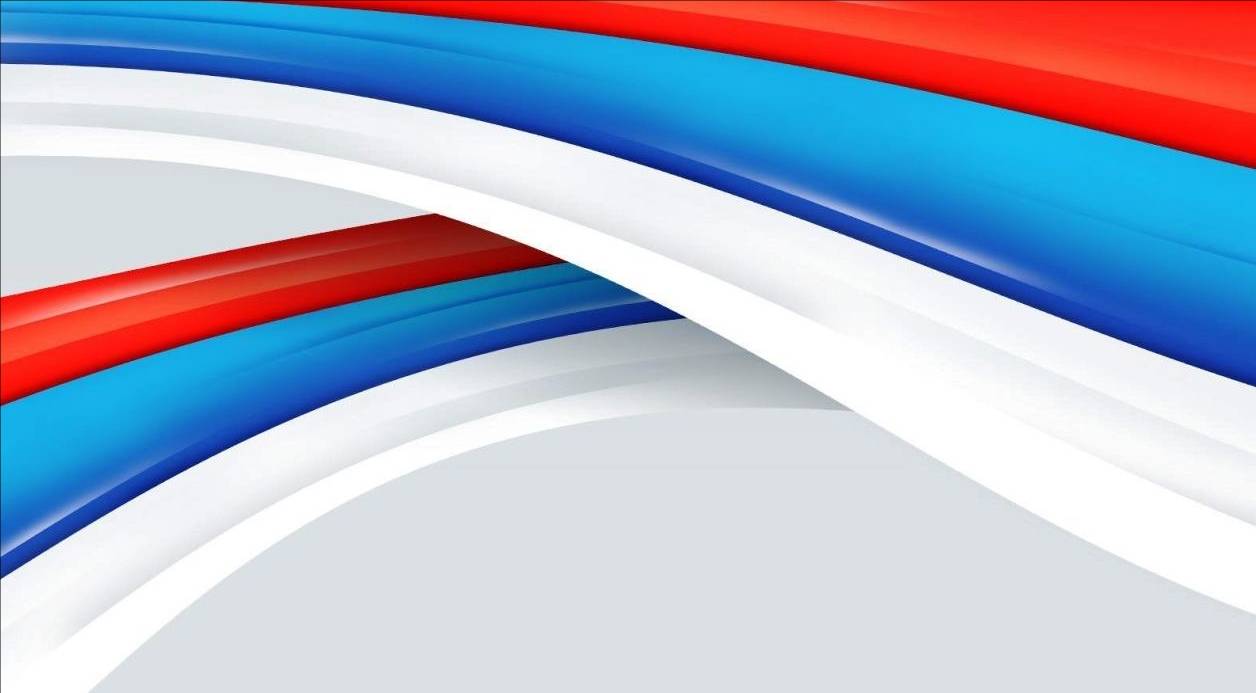 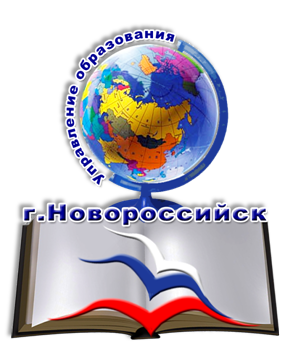 Управление образования  администрации муниципального образования г. Новороссийск
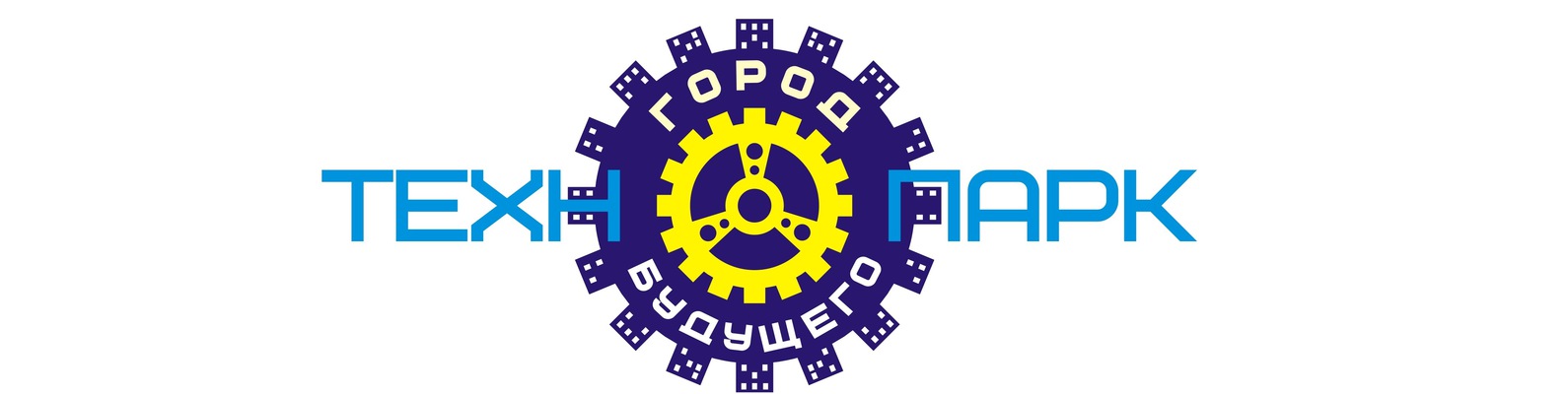 ОТЧЕТ  
краевой инновационной площадки (КИП-2019) за 2019 год

по теме:  «Создание центров самоопределения учащихся в условиях организации работы образовательных технопарков»
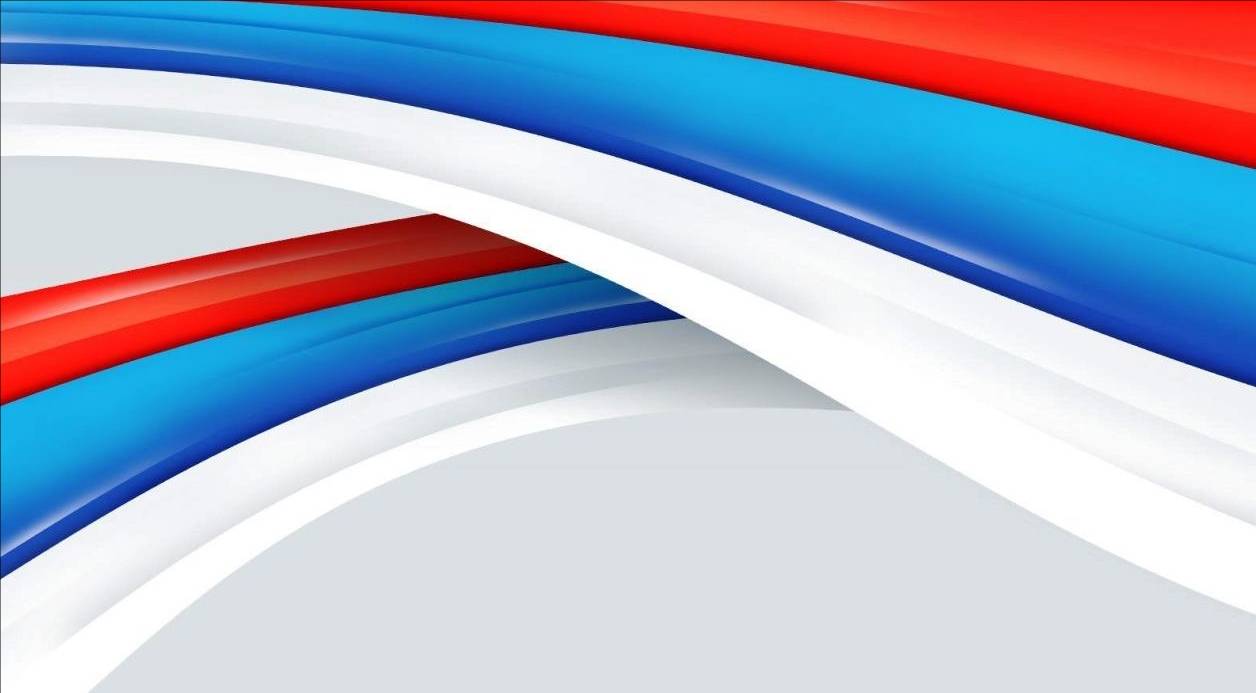 СООТВЕТСТВИЕ ЗАДАЧАМ ФЕДЕРАЛЬНОЙ И РЕГИОНАЛЬНОЙ ОБРАЗОВАТЕЛЬНОЙ ПОЛИТИКИ
Содействие профессиональному самоопределению молодых людей – одно из приоритетных направлений государственной и молодежной политики   
Реализация проекта «Создание центров самоопределения учащихся в условиях организации работы образовательных технопарков» дает возможность  осуществлять  единую  политику по профподготовке школьников  в соответствии с задачами, поставленными Президентом  РФ  и  внедрять ее в  муниципальную  систему образования
Цель технопарков - увеличить  количество специалистов (инженеров в классическом понимании, инженеров-изобретателей и инженеров-предпринимателей), которые будут работать в высокотехнологичных и инновационных сферах 
Создание лабораторий образовательного  технопарка поможет создать  новые площадки  для профильного образования детей, которые станут новой формой дополнительного образования
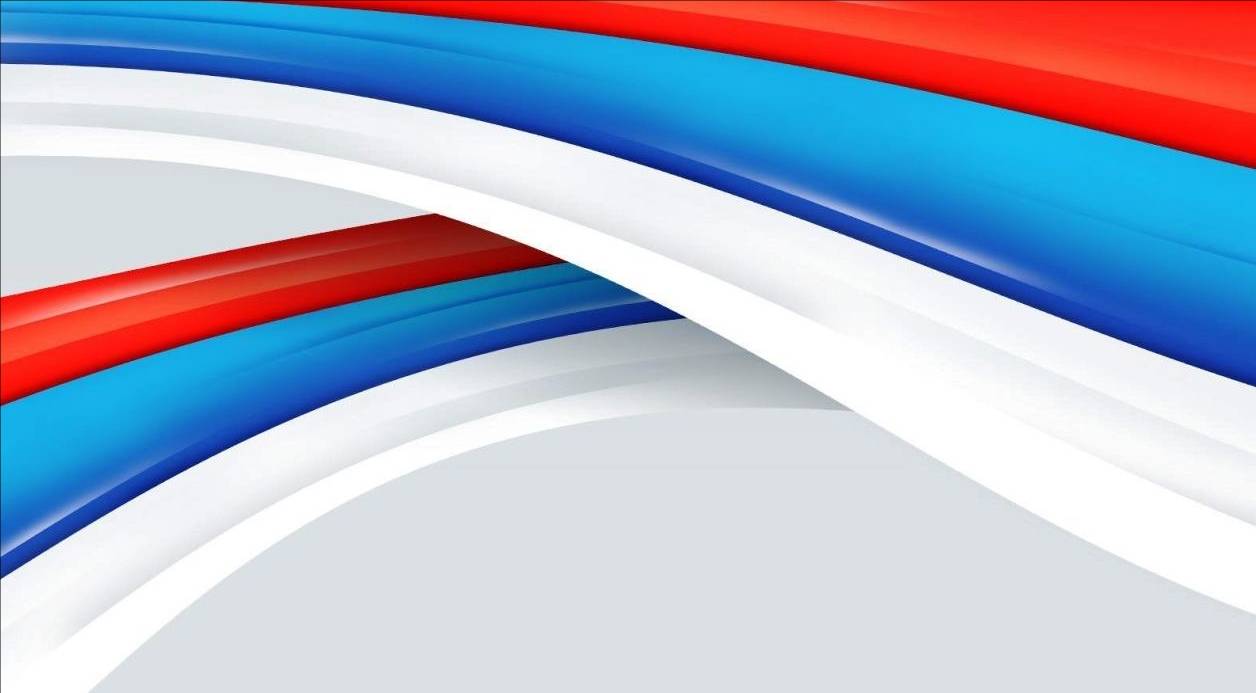 ЗАДАЧИ ОТЧЕТНОГО ПЕРИОДА
Разработка  эффективной системы развития муниципальной модели профориентационной работы
Осуществление  единой  политики по профподготовке обучающихся в муниципальной системе образования
Создание  сетевого взаимодействия
Создание условий для организации образовательных технопарков на базе образовательных организаций, учреждений допобразования, среднего и высшего профобразования
Осуществление мероприятий по реализации профориентационных программ в лабораториях образовательного технопарка на базе ОО, МУДОД, СПО, ВПО
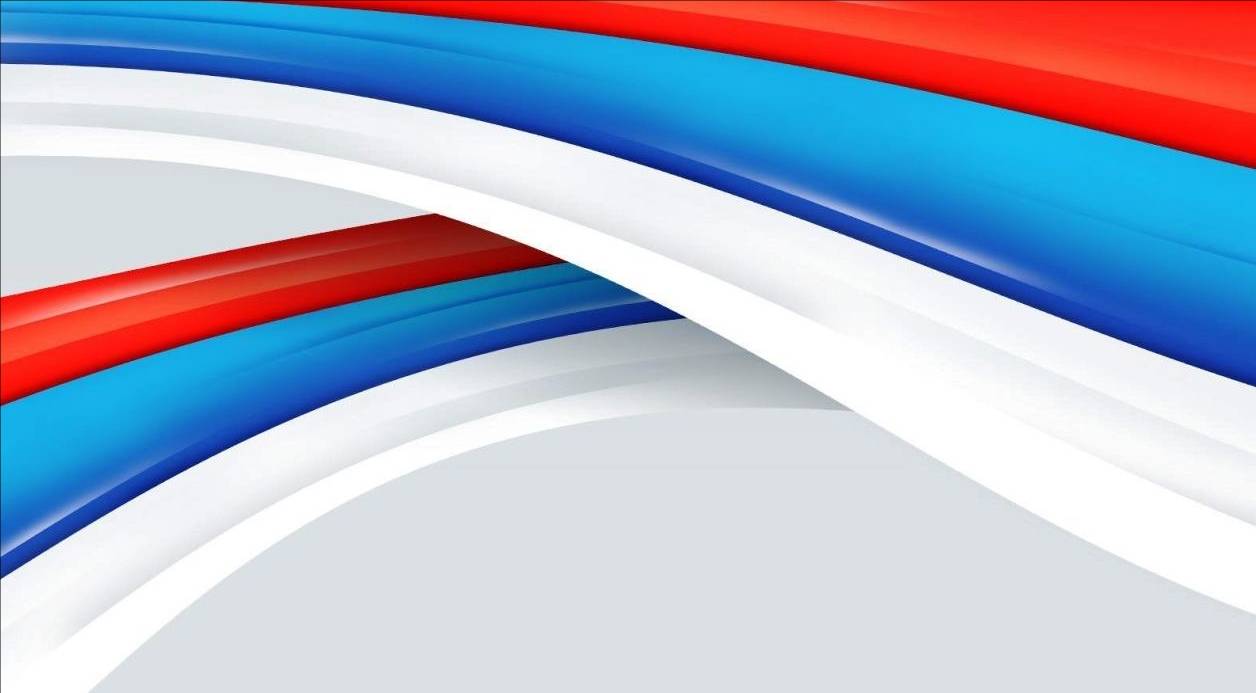 ИННОВАЦИОННОСТЬ
Главное отличие модели - изменение существующего подхода и удовлетворение запросов всех участников учебно-воспитательного процесса
ШИРОКАЯ ИНФОРМИРОВАННОСТЬ и ОБУЧЕНИЕ через постоянно действующий семинар для заместителей директоров, вычленение проблем и быстрое реагирование на них
ПОИСК ИДЕЙ - взаимодействие с муниципальными системами образования Краснодарского края, России
ИЗУЧЕНИЕ ИЗМЕНЕНИЙ на рынке труда и  корректировка перечня востребованных профессий, который  позволяет координировать стратегию и тактику  развития профориентационной работы
ПРОВЕДЕНИЕ   мастер-классов, мероприятий, пропагандирующих и популяризирующих рабочие профессии и их преимущество
координация действий на уровне муниципалитета – не только ОО,  МУДОД с   учреждениями СПО, ВПО, но и с предприятиями города и работодателями
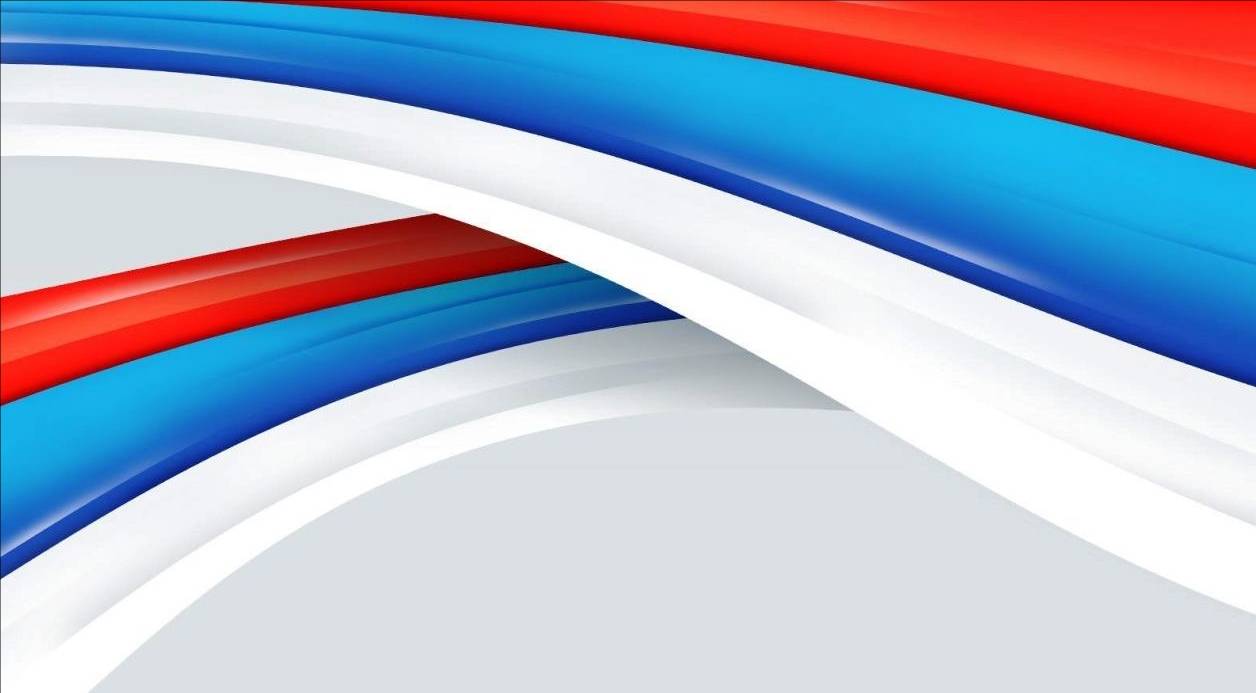 РЕЗУЛЬТАТИВНОСТЬ
В соответствии с предложенными критериями оценки результативность инновационной деятельности представлена количественными показателями
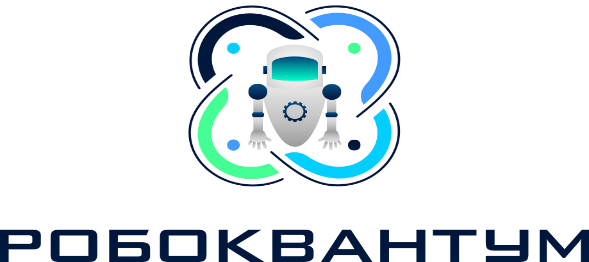 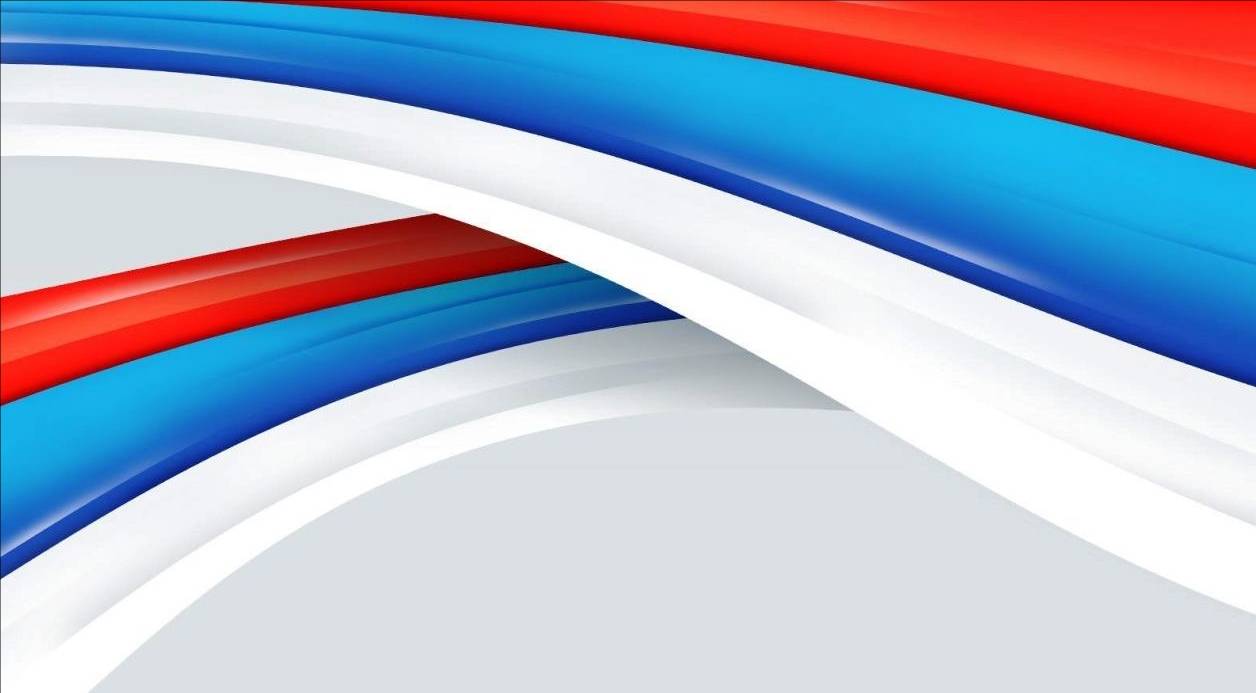 РЕЗУЛЬТАТИВНОСТЬ
В соответствии с предложенными критериями оценки результативность инновационной деятельности представлена количественными показателями
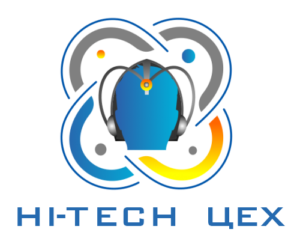 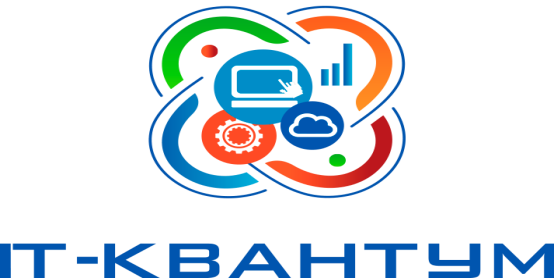 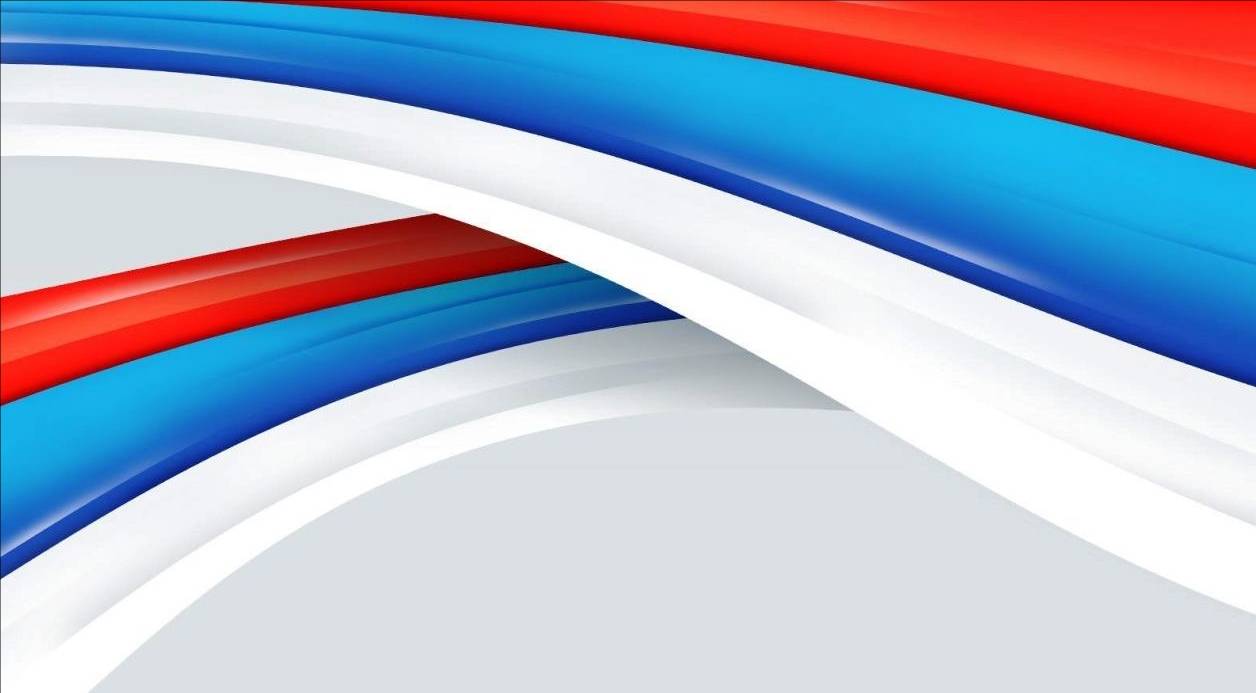 РЕЗУЛЬТАТИВНОСТЬ
В соответствии с предложенными критериями оценки результативность инновационной деятельности представлена количественными показателями
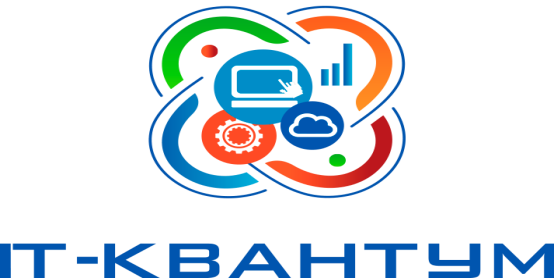 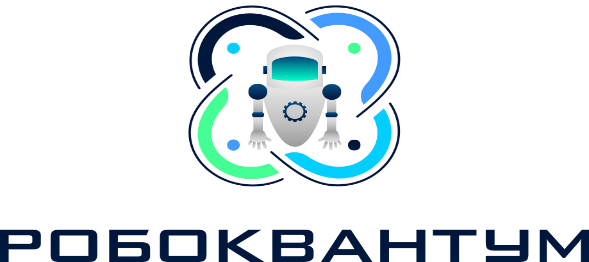 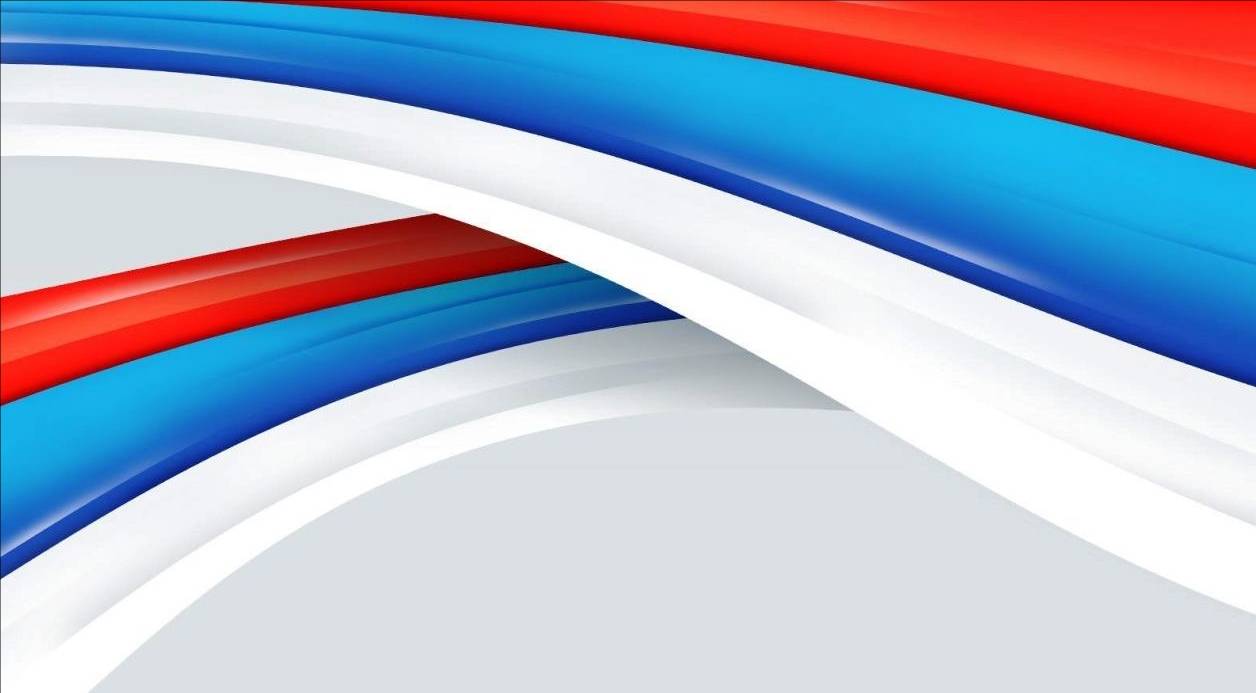 РЕЗУЛЬТАТИВНОСТЬ
В соответствии с предложенными критериями оценки результативность инновационной деятельности представлена количественными показателями
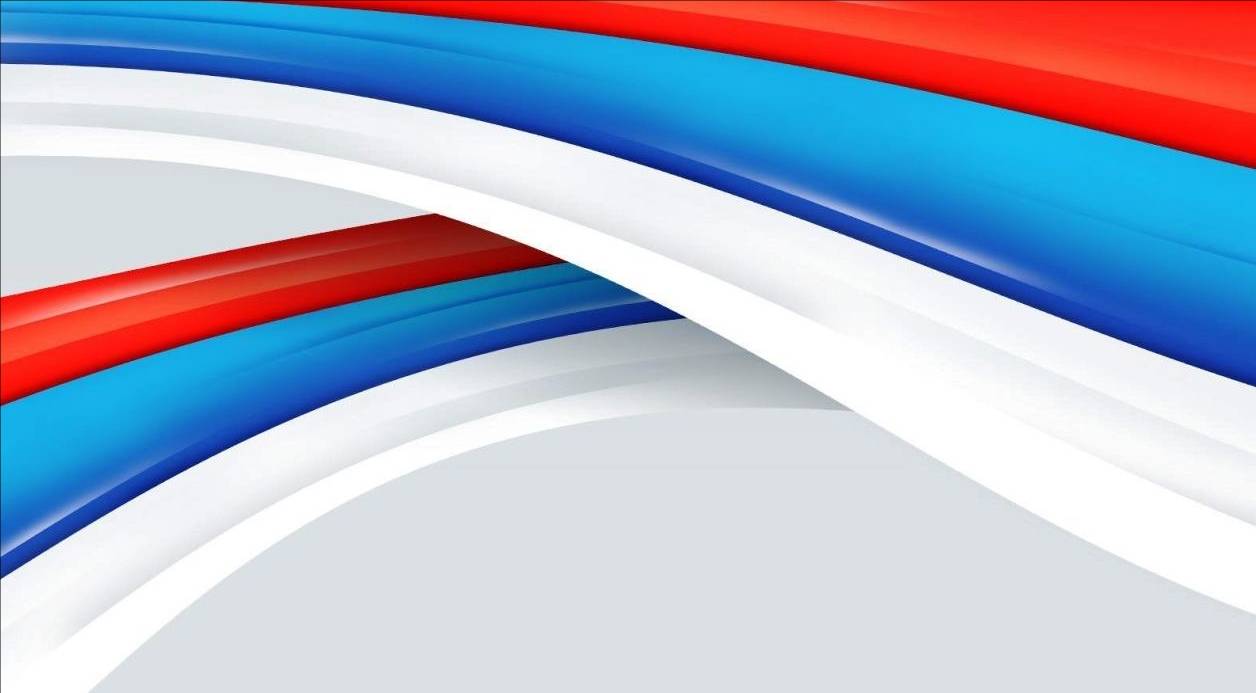 РЕЗУЛЬТАТИВНОСТЬ
В соответствии с предложенными критериями оценки результативность инновационной деятельности представлена количественными показателями
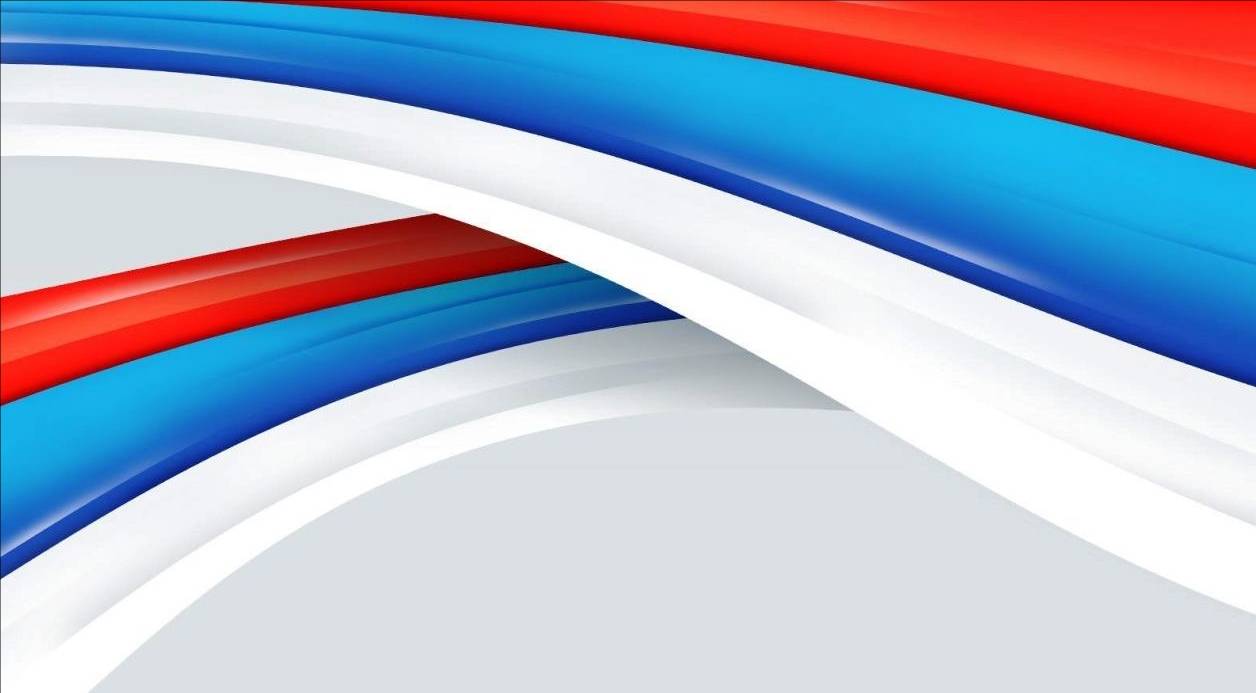 РЕЗУЛЬТАТИВНОСТЬ
В соответствии с предложенными критериями оценки результативность инновационной деятельности представлена количественными показателями
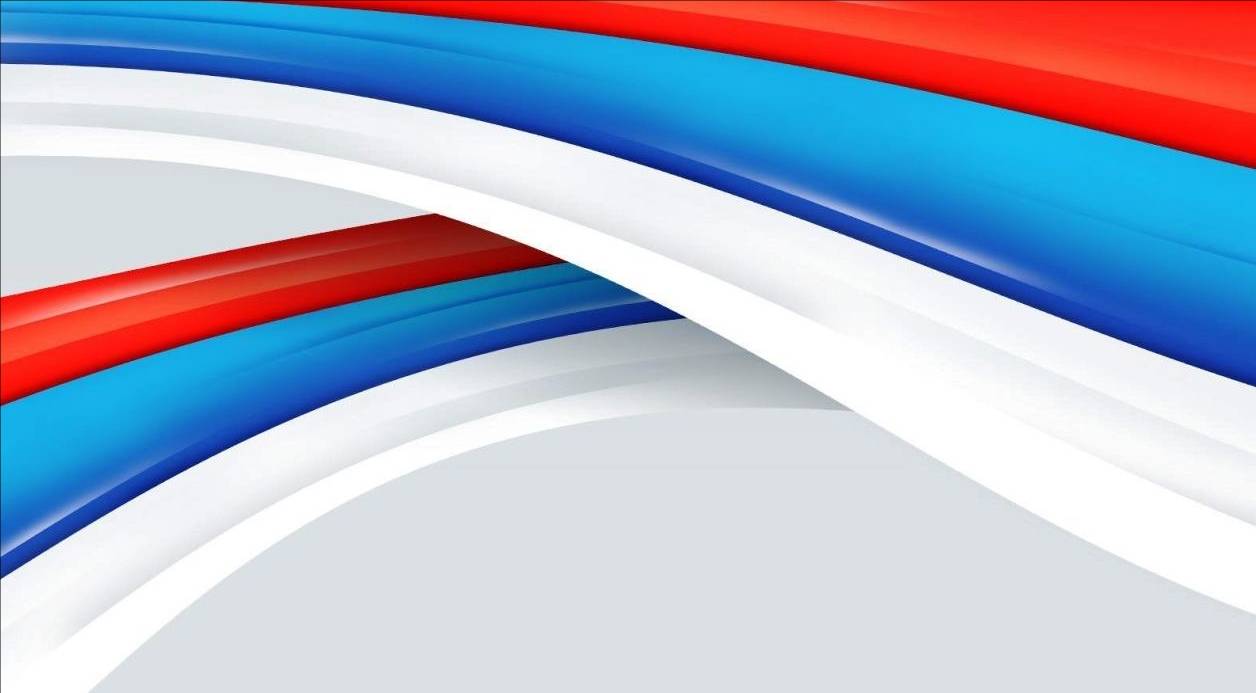 РЕЗУЛЬТАТИВНОСТЬ
В соответствии с предложенными критериями оценки результативность инновационной деятельности представлена количественными показателями
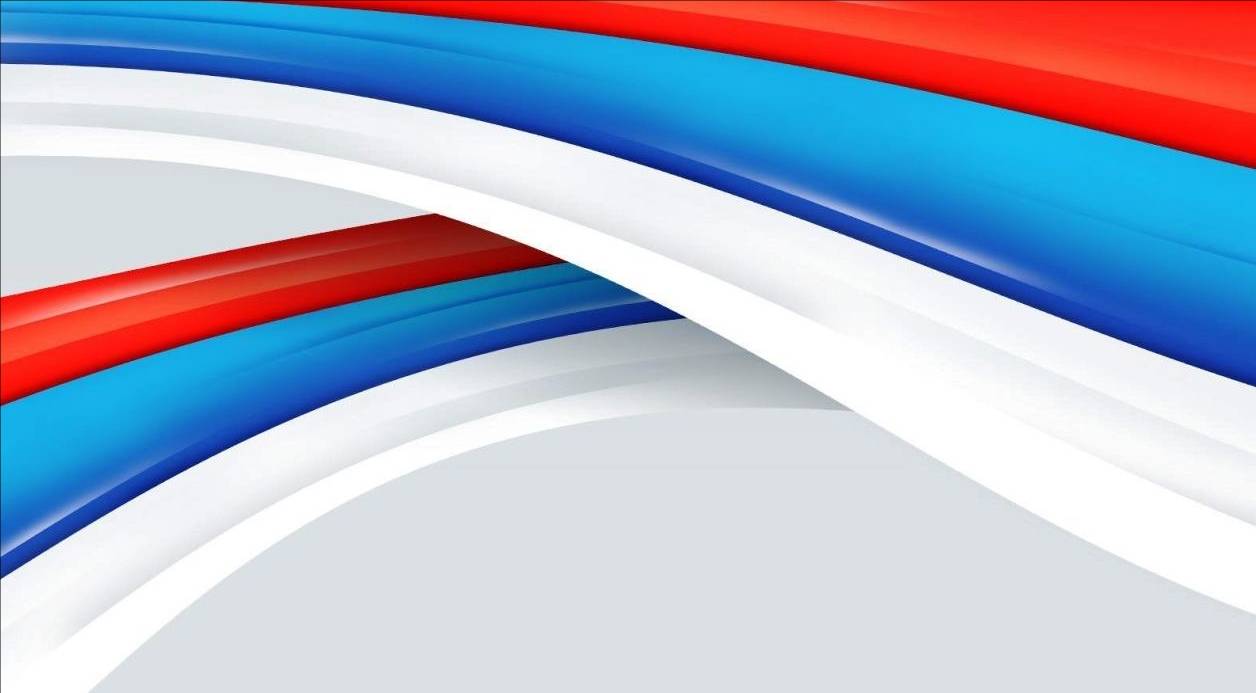 ОРГАНИЗАЦИЯ СЕТЕВОГО ВЗАИМОДЕЙСТВИЯ
Установлены партнерские отношения, оформлены соглашения со всеми 9 средними профессиональными организациями, расположенными на территории г.Новороссийска и 3 высшими профессиональными организациями
позволяет обеспечить проведение профориентационной работы со школьниками, используя базу СПО, ВПО
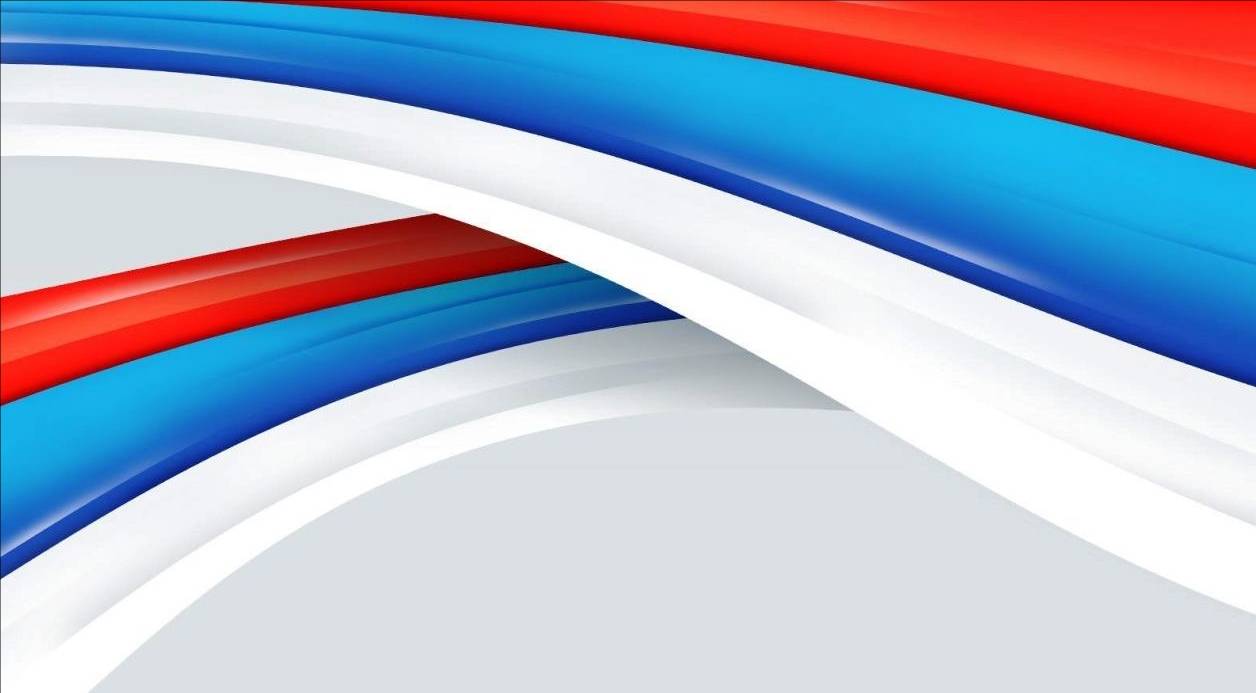 ОРГАНИЗАЦИЯ СЕТЕВОГО ВЗАИМОДЕЙСТВИЯ
Заключены договора Центра по профориентационной работе на базе Дворца творчества с  ГОУ поликлиникой №5, Центром «Здоровье»
позволяет познакомить участников проекта с медицинской техникой и медицинскими специальностями
Заключены договора о сотрудничестве в СОШ №27 с ОО О«Мысхако» и  СОШ №24 с ИП «Шумаков»
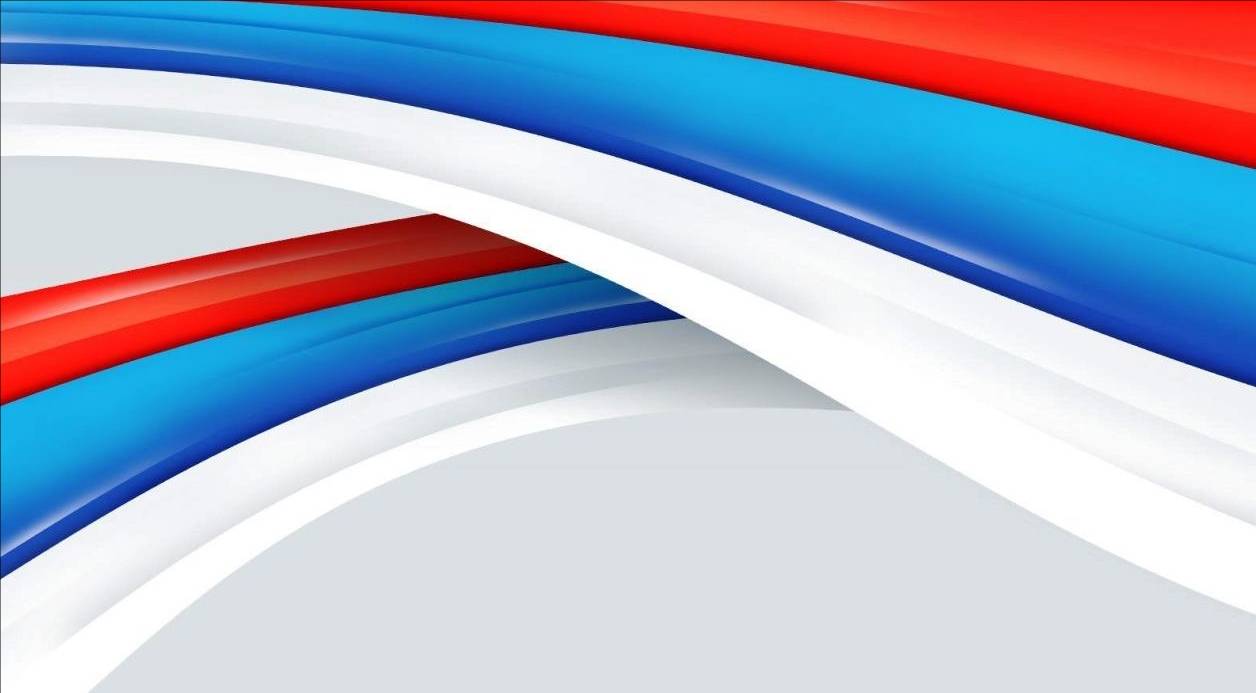 ОРГАНИЗАЦИЯ СЕТЕВОГО ВЗАИМОДЕЙСТВИЯ
Имеется соглашение  о сотрудничестве с лагерем ФГБОУ ВДУ «Смена», г.Анапа, п.Сукко
позволяет организовать выездные семинары для руководителей и заместителей образовательных организаций, поощрять призеров региональных и всероссийских путевками в профильную смену, посещать профориентационные площадки лагеря «Смена» в рамках  регионального чемпионата «Молодые профессионалы Краснодарского края 2019 года» (WorldSkills Russia)
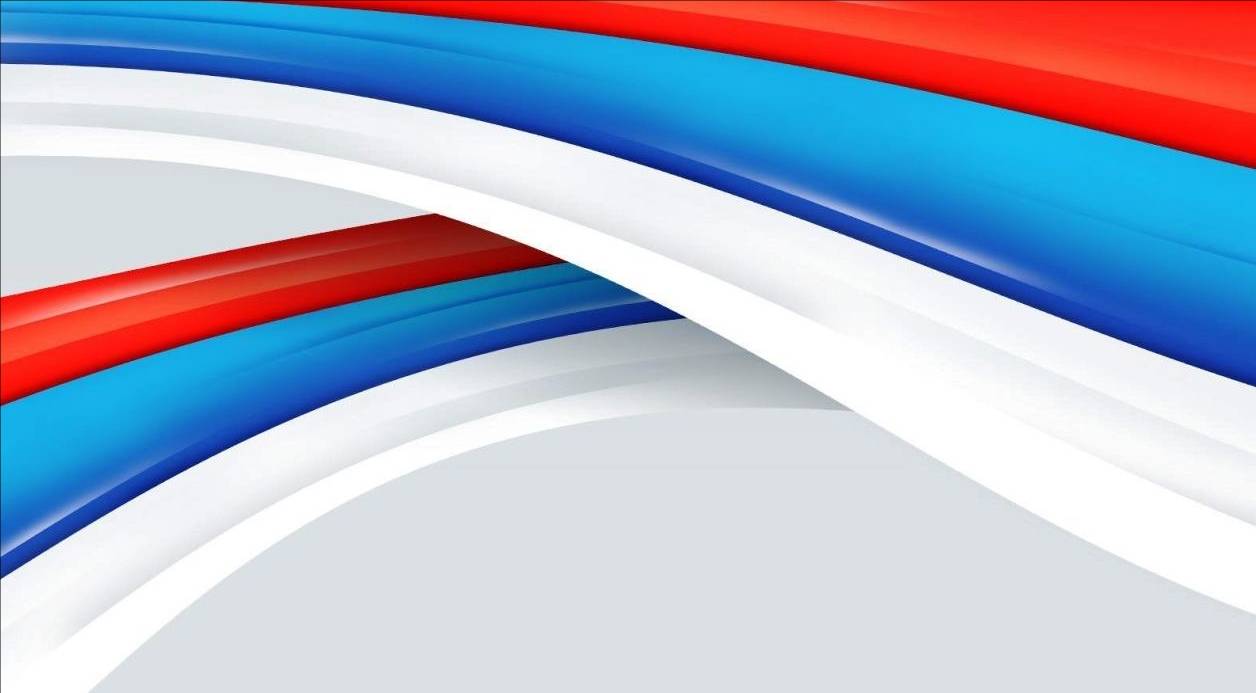 ОРГАНИЗАЦИЯ СЕТЕВОГО ВЗАИМОДЕЙСТВИЯ
Установлены партнерские отношения, оформлены соглашения со всеми 9 средними профессиональными организациями, расположенными на территории г.Новороссийска и 3 высшими профессиональными организациями
позволяет обеспечить проведение профориентационной работы со школьниками, используя базу СПО, ВПО
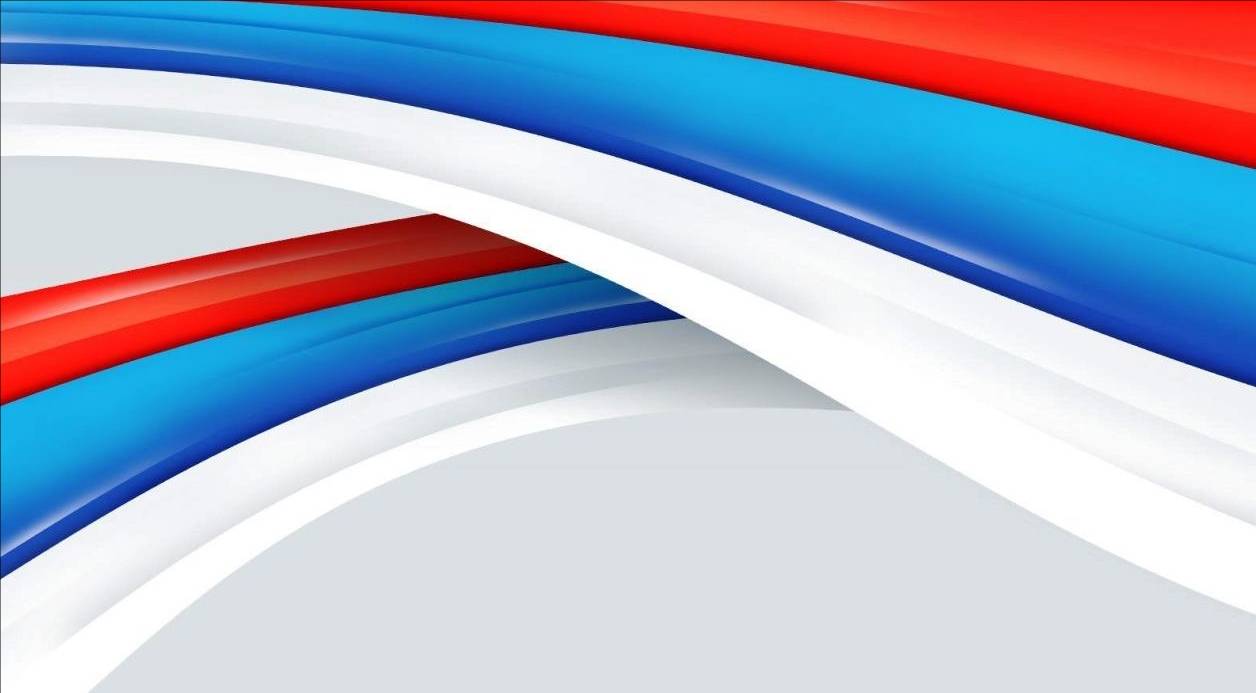 ОРГАНИЗАЦИЯ СЕТЕВОГО ВЗАИМОДЕЙСТВИЯ
Распространение опыта по профориентационной работе, решение общих проблем во время встреч  со специалистами управления образования  г.Лабинск, г.Сочи, г.Геленджик, г.Анапа, г.Крымск, г.Краснодар, г.Армавир через ресурсный центр, созданный на базе Центра развития образования г.Новороссийска
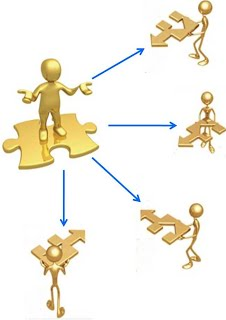 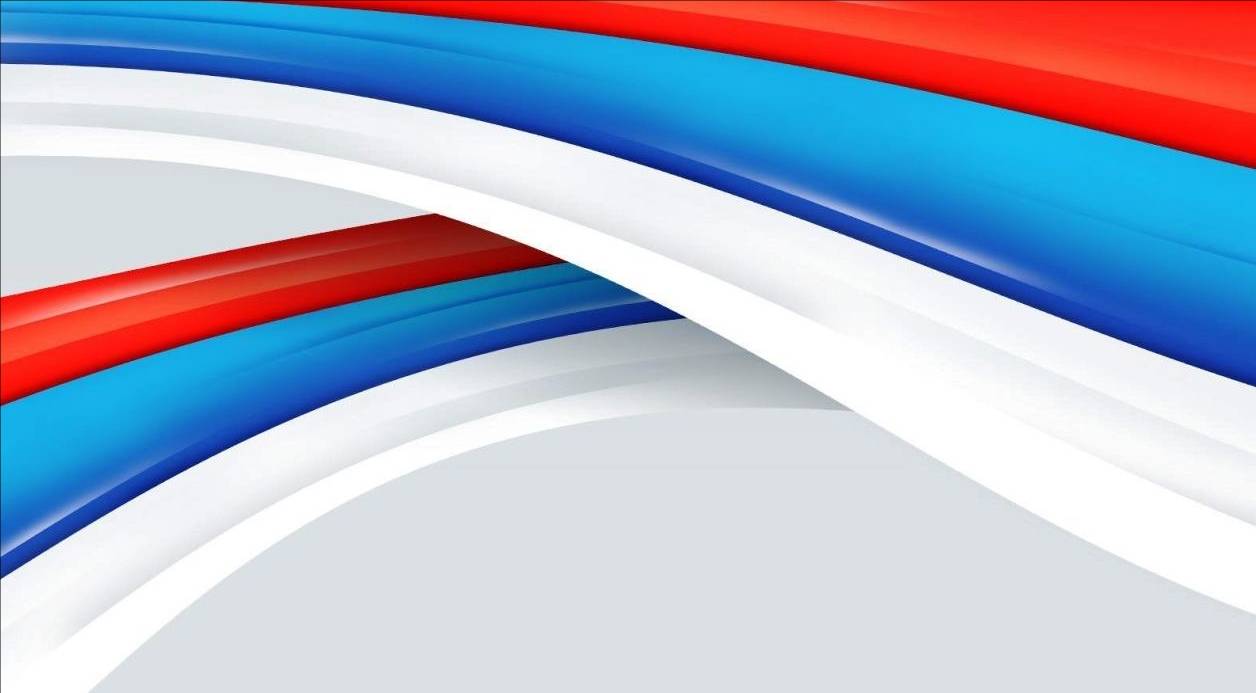 АПРОБАЦИЯ И ДИССЕМИНАЦИЯ РЕЗУЛЬТАТОВ ДЕЯТЕЛЬНОСТИ КИП
Трансляция инновационного опыта реализована через проблемно-обучающие семинары на муниципальном, региональном уровне.На муниципальном  уровне: через сайт управления образования, в ходе дискуссионных площадок по вопросам инновационного развития ОО, во время проведения постоянно действующих семинаров оказана консультативная помощь в организации инновационной деятельности.

Отчет о реализации инновационного проекта в 2019г. представлен на Координационном совете при администрации г.Новороссийска в октябре 2019г.,  коллегии управления  образования администрации г. Новороссийска в декабре 2019 г. 
На  региональном  уровне: в ходе мероприятий межмуниципального сотрудничества с  г. Анапа, г.Крымск, г.Геленджик, г.Краснодар, г. Сочи, г.Армавир
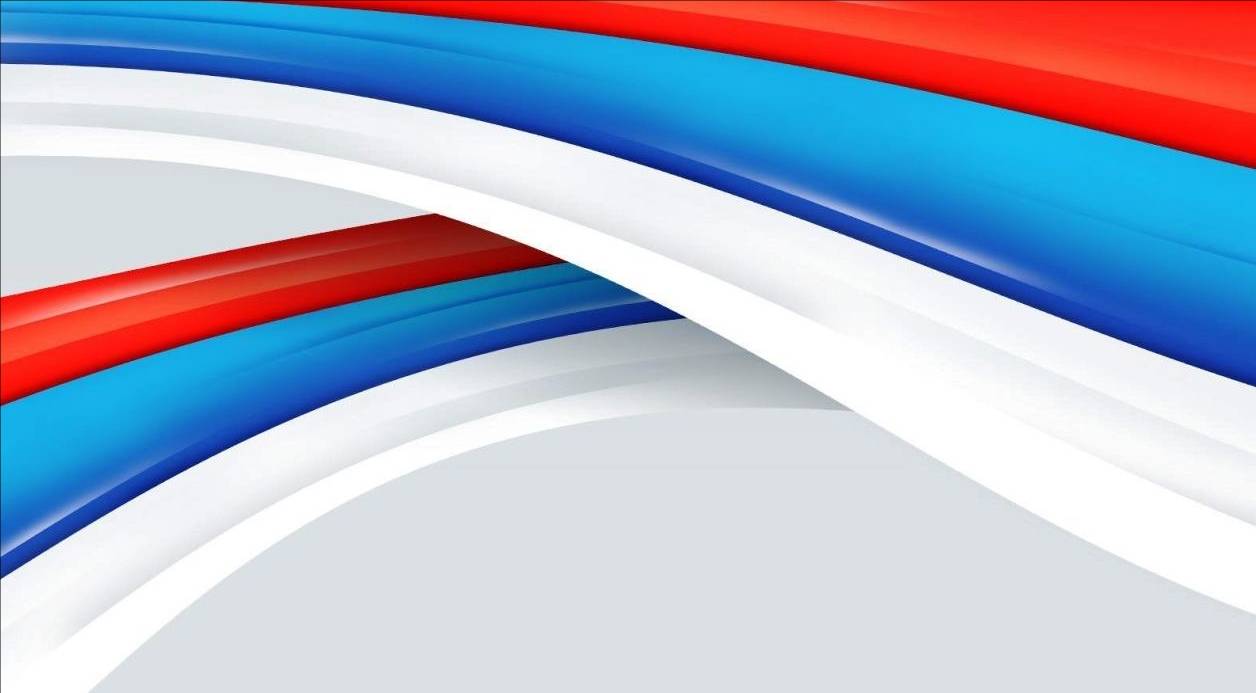 АПРОБАЦИЯ И ДИССЕМИНАЦИЯ РЕЗУЛЬТАТОВ ДЕЯТЕЛЬНОСТИ КИП
На межрегиональном уровне:

выступление для руководителей СПО Краснодарского края по организации профориентационной работы в МО г.Новороссийск, сетевое взаимодействие ОО с СПО, перспективы развития

   выступление для специалистов управления образования МО Краснодарского края по теме «Создание центров самоопределения учащихся в условиях образовательного технопарка», в рамках  проведения модельного семинара «Модель организации предпрофильного, профильного обучения и профориентационной работы (технологический профиль) в муниципальном образовании г.Новороссийск для специалистов управления образования и методических центров г. Горячий Ключ, г.Тимашевск, г.Крымск, г.Абинск, г.Белореченск на базе МТЛ, 22.11.2019г.
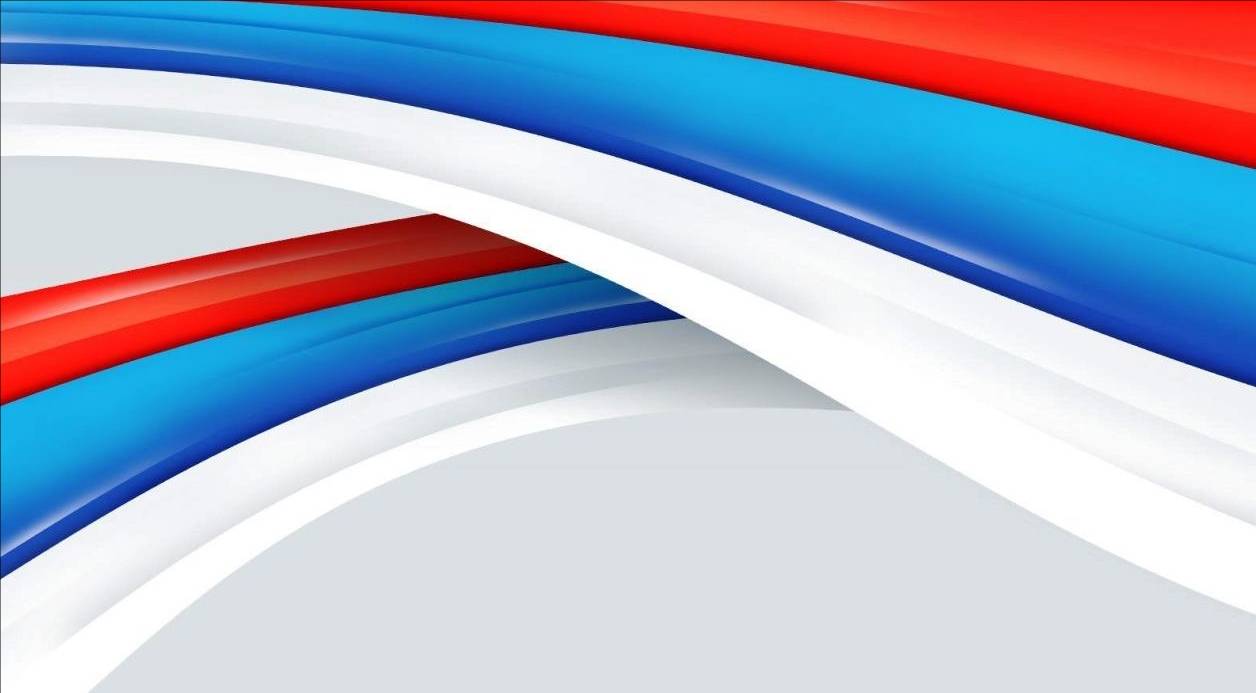 АПРОБАЦИЯ И ДИССЕМИНАЦИЯ РЕЗУЛЬТАТОВ ДЕЯТЕЛЬНОСТИ КИП
На межрегиональном уровне:

 - выступление на краевой научно-практической конференции с межрегиональным участием по теме:  «Технологический профиль обучения: модели, ресурсы, возможности сетевого взаимодействия», на базе ФГБОУ ВПО  «Государственный морской университет имени адмирала Ф.Ф. Ушакова» 24 апреля 2019г.

   опыт краевой инновационной площадки в августе 2019г. защищен на уровне администрации Краснодарского края, где присвоено 1 место в номинации «Образование и наука»,   по итогам краевого конкурса  размещен на федеральном портале  в номинации «Лучшая муниципальная практика»,  где  присвоено 1 место на уровне Российской Федерации.